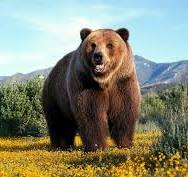 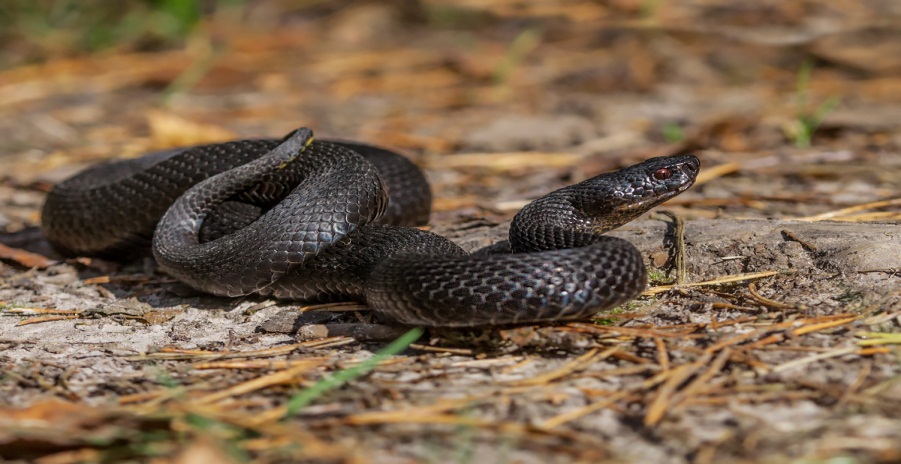 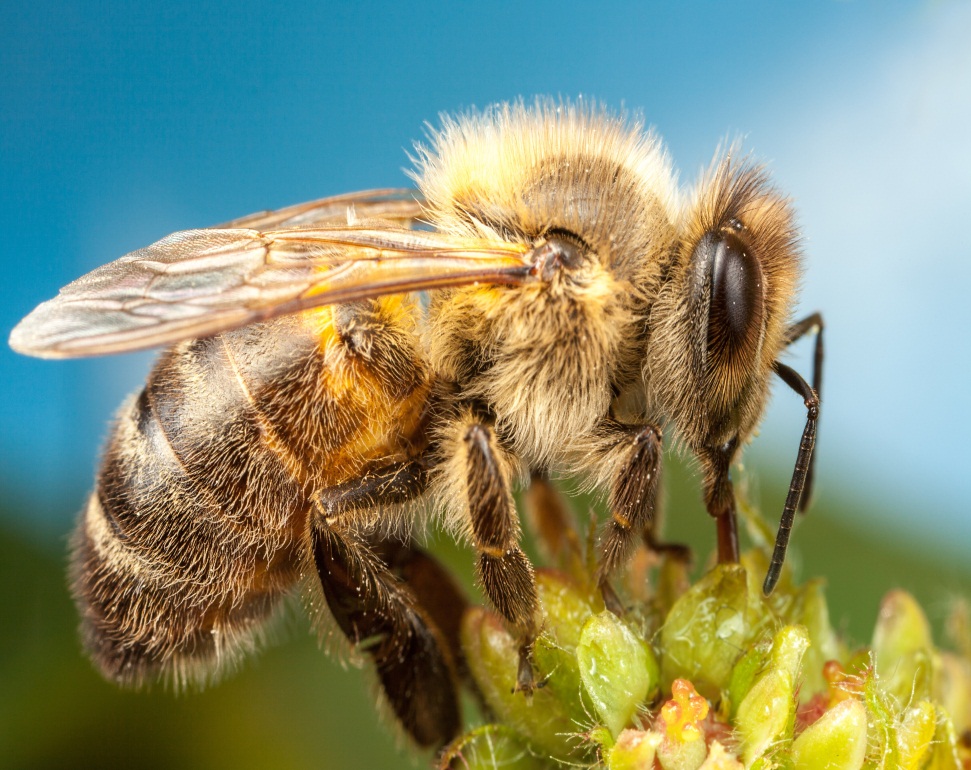 животные
Отличительные признаки животных
особенности питания животных
многообразие животных
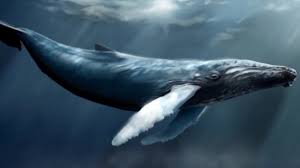 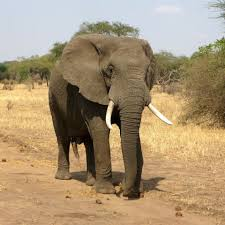 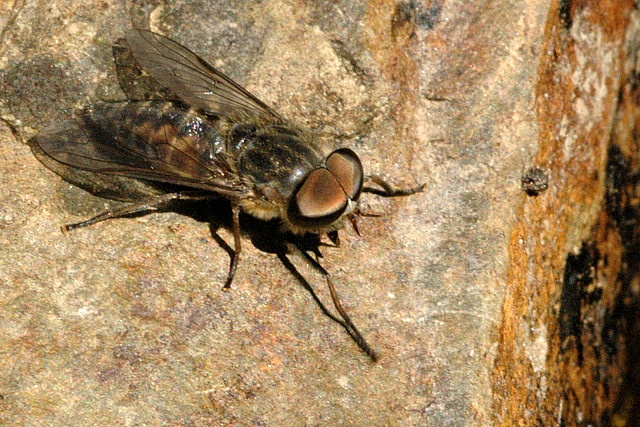 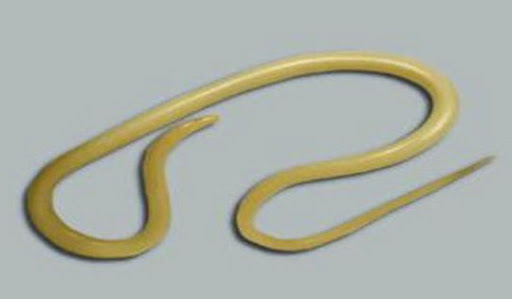 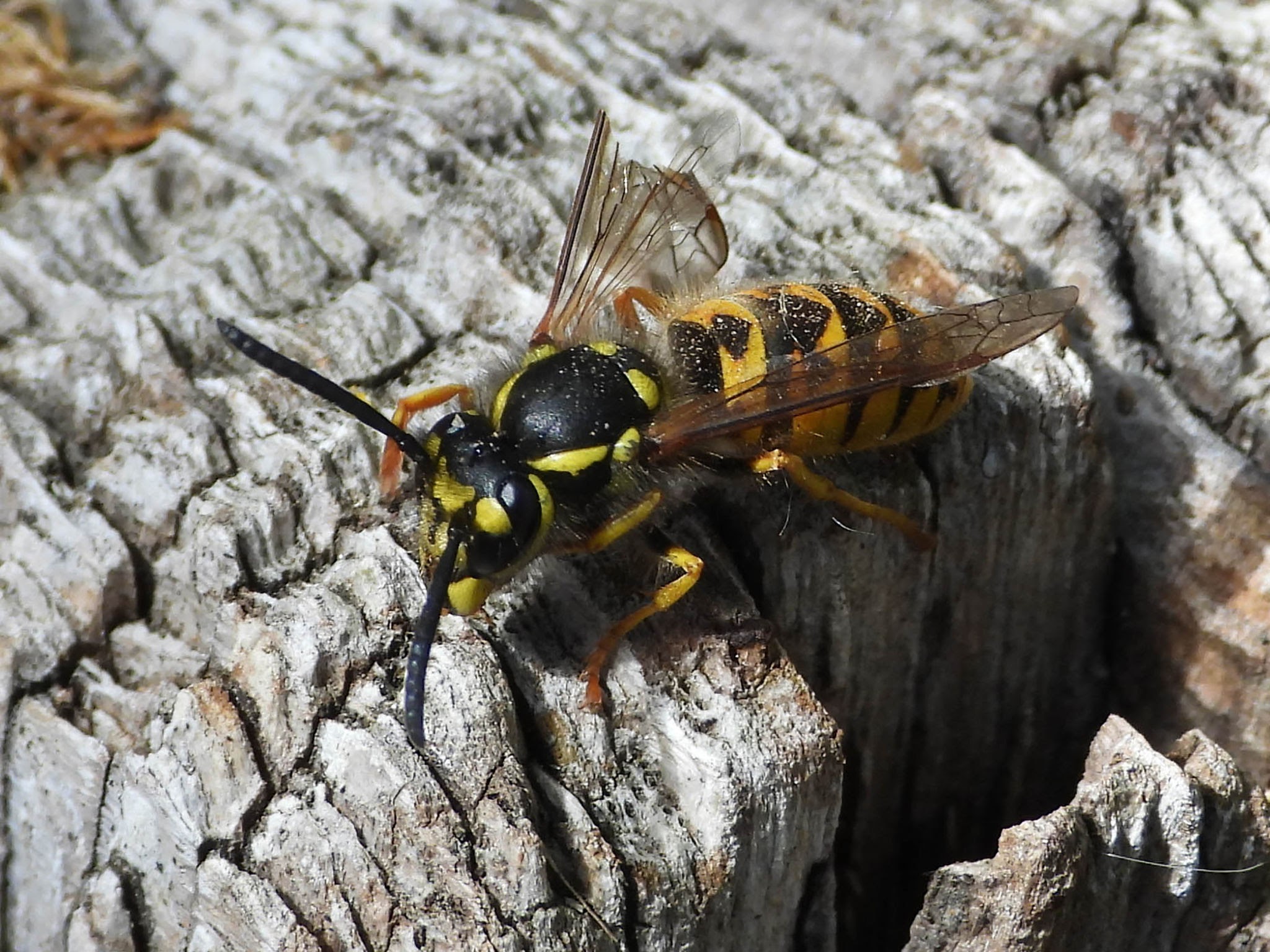 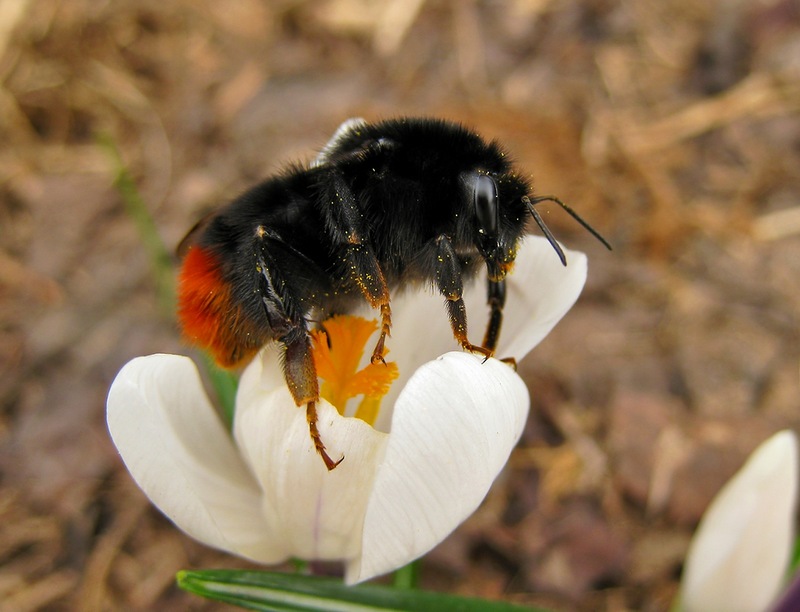 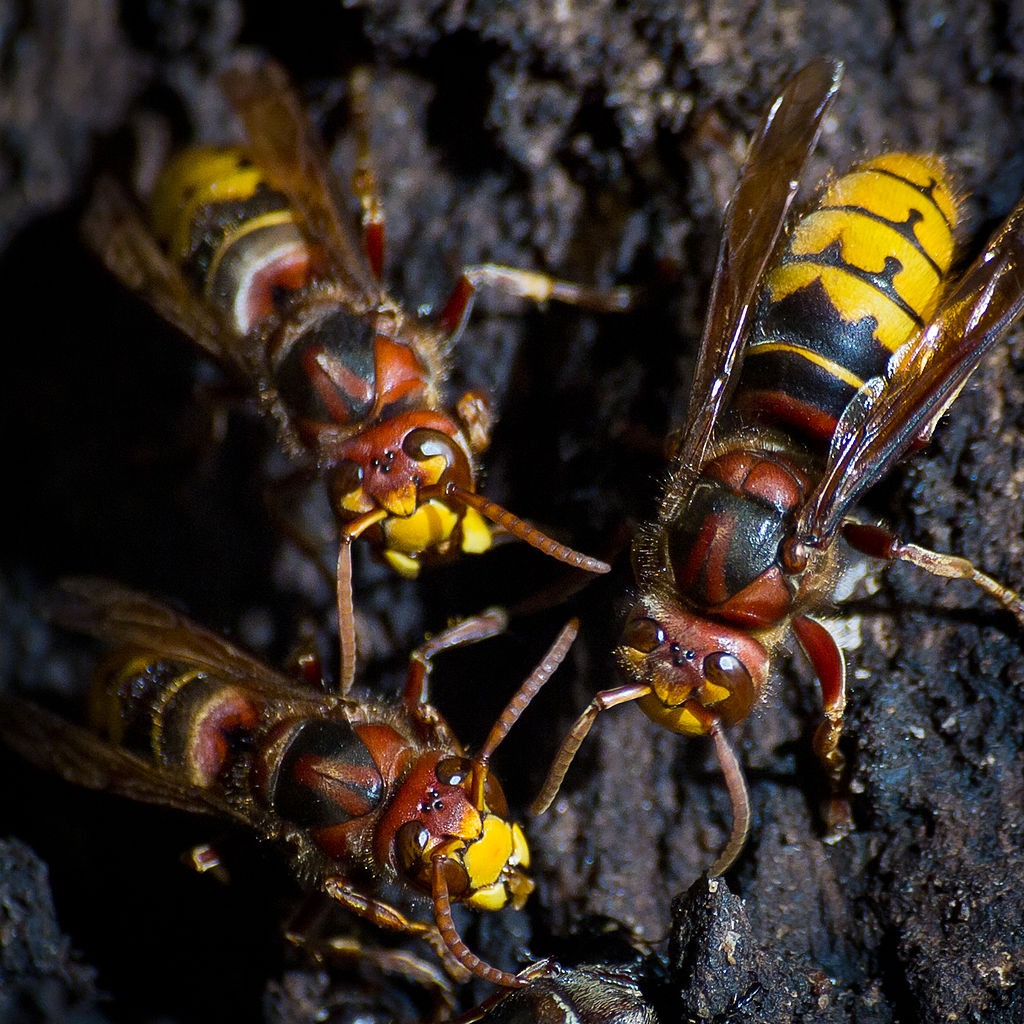 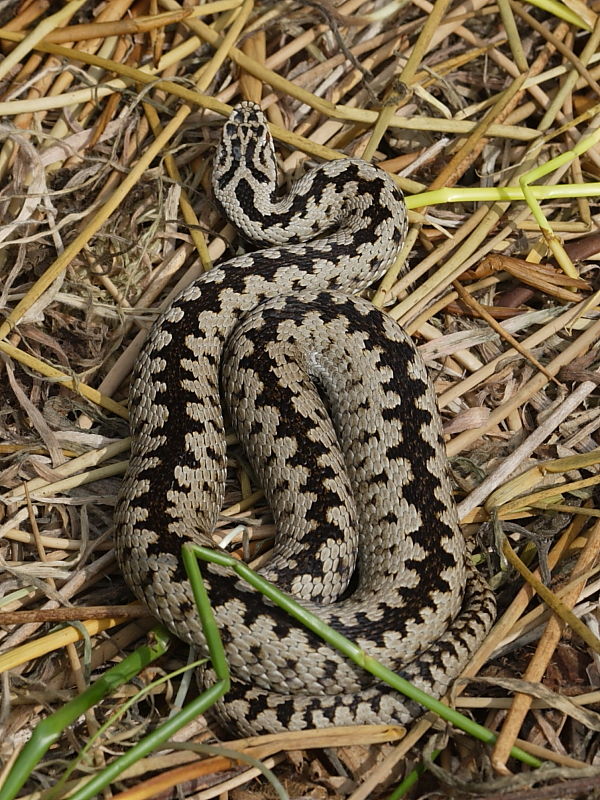 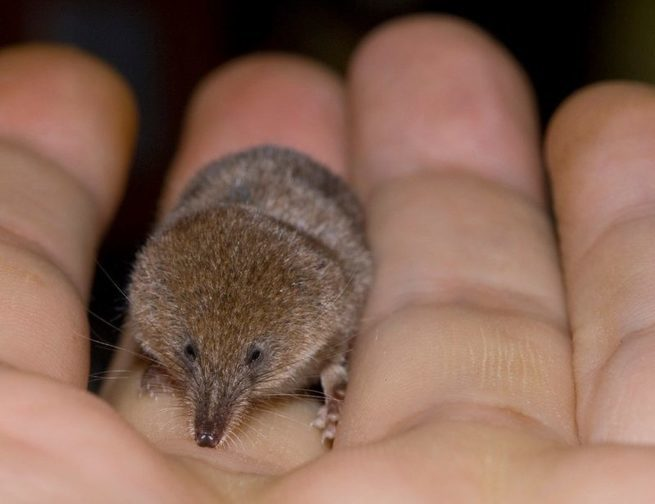 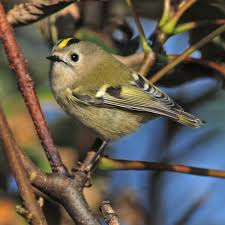 ХОЛОДНОКРОВНЫЕ И ТЕПЛОКРОВНЫЕ ЖИВОТНЫЕ
Домашнее задание §13